Staff Meeting
06/05/2025
LO: To understand the importance of assessment and how to use data analysis to inform teaching and improve pupil progress.
Assessment 
Data
FLASHBACK 
What are different forms of assessment? 
Give examples of these. 
Why is it important to analyse data?
LO: To understand the importance of assessment and how to use data analysis to inform teaching.
I can identify the different types of assessment.
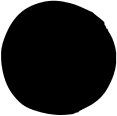 I can develop my understanding of analysing the data from assessments.
I can demonstrate my ability to create a class / centre profile based on the available data.
Teacher Standard
6 -  Make accurate and productive use of assessment

Know and understand how to assess the relevant subject and curriculum areas, including statutory assessment requirements
Make use of formative and summative assessment to secure pupils’ progress 
Use relevant data to monitor progress, set targets, and plan subsequent lessons 
Give pupils regular feedback, both orally and through accurate marking, and encourage pupils to respond to the feedback.
Assessment
In your Centres:

What is assessment?
What types of assessment is there? 
What assessments do you complete in your centre? 

Now, think about what you do once these assessments have been completed?
Assessment and Data – How does it help us?
1. Understanding Student Progress
Assessment allows teachers to measure how well students are understanding the material and progressing toward learning objectives. It helps teachers track individual student growth over time, identify areas where students are excelling, and highlight topics that may need further attention. 

2. Informing Instructional Decisions
Assessments provide real-time data that teachers can use to adapt their teaching methods. For example, if a student is struggling with a particular concept, a teacher can use the assessment data to offer targeted interventions or provide additional resources. Formative assessments (like quizzes, exit tickets, or quick checks) give teachers immediate feedback, enabling them to adjust their approach within a lesson or unit. Summative assessments (such as tests or projects) can help teachers gauge overall mastery and decide on future teaching directions.

3. Adaptive Teaching
Every student learns differently, and assessment helps teachers understand these differences. By analysing assessment data, teachers can identify students who may need extra support or those who are ready for more challenging material. This enables them to adapt their teaching to meet the needs of all learners, ensuring that each student is getting the level of challenge and support they need.
Assessment and Data – How does it help us continued…
4. Supporting Student Achievement
Frequent assessments allow teachers to identify gaps in student knowledge early on, preventing students from falling behind. By catching misunderstandings or deficiencies in knowledge early, teachers can provide interventions that prevent students from becoming frustrated or disengaged. Assessment helps ensure that all students, regardless of their starting point, have the opportunity to achieve their potential.

5. Informing Feedback and Motivation
Assessment provides a way for teachers to give constructive feedback to students. Regular feedback encourages a growth mindset, where students see learning as a process of development rather than something fixed. Teachers can celebrate successes, guide students through challenges, and encourage self-reflection. The feedback loop created by assessments also motivates students to keep improving, as they see the direct connection between their effort and their progress.
Assessment and Data – How does it help us continued…
6. Supporting Communication with Parents and Stakeholders
Assessment data is a powerful tool for communicating with parents, guardians, and school administrators. It allows teachers to clearly explain student performance and progress, making conversations more data-driven and objective. It also helps identify areas where students may need additional support at home or in other settings, promoting a collaborative approach to student success.

7. Evaluating Teaching Effectiveness
Finally, assessments provide insight into the effectiveness of the teacher’s teaching and learning. If a large group of students struggle with a particular concept or assessment, it may signal that the teaching approach needs to be modified. This reflective process helps teachers improve their own practice, ensuring they’re always striving to become more effective educators.
Missing Data Means….
Centre leads cannot assess data of their centre, 

Subject leads cannot analyse the data of their subjects, 

Teachers cannot analyse the data of their classes if they aren’t done. 

There is currently a lot of missing data for Spring two. If data is not being completed then how can teachers complete adaptive teaching without it?
Class / Centre Data Profiles
Key Takeaways
Formative assessment should be a regular feature within every classroom (marking books, quizzes, flashbacks, exit tickets, mini whiteboards etc) 

 Summative Assessment – Do you analyse test results and identify gaps in individual and group learners? 

 Data analysis and Class / Centre profiles are vital to support progress.